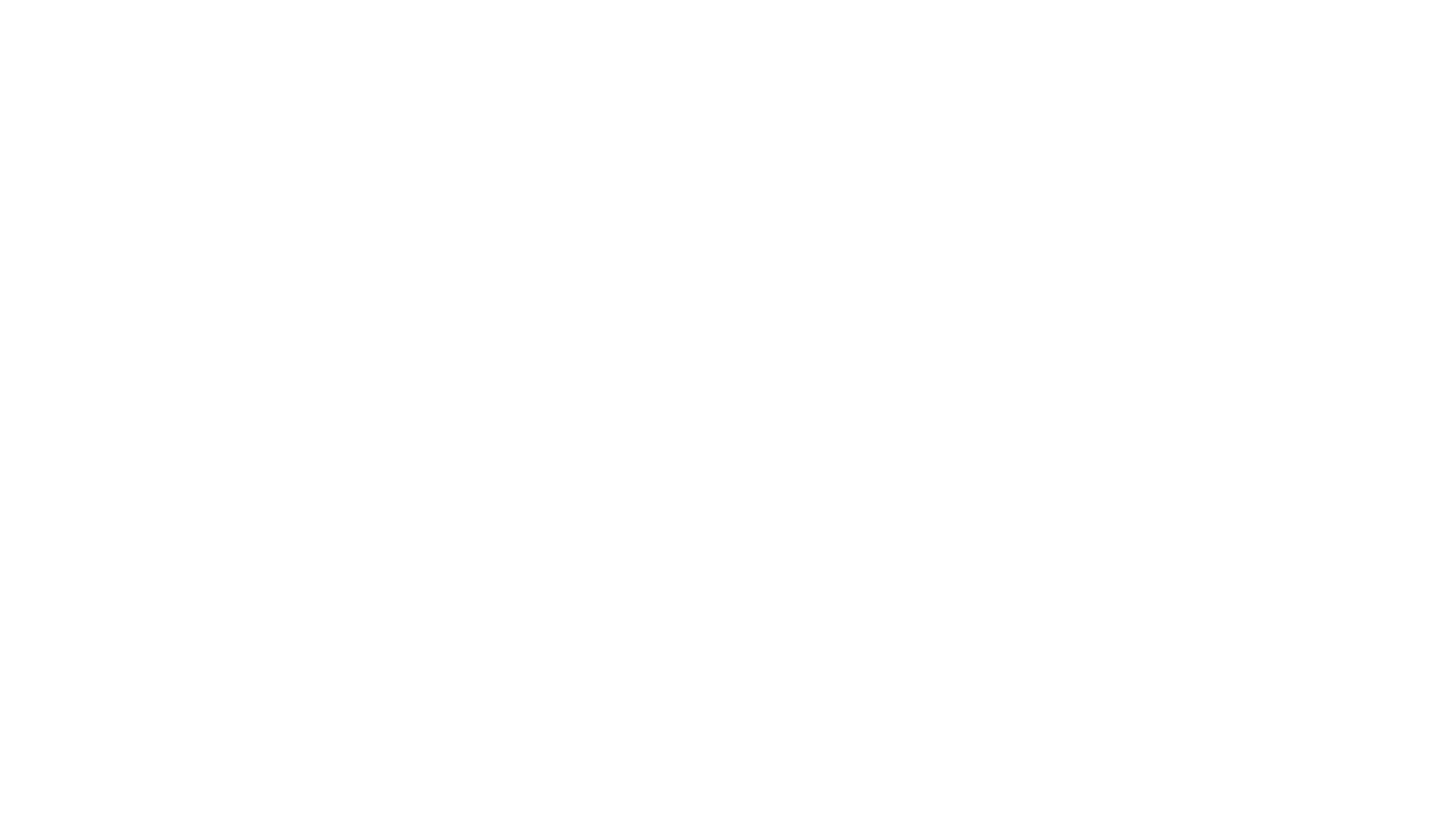 Mindfulness for stress management
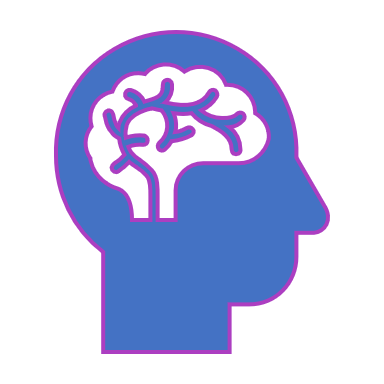 Kimberly Young
What Is Mindfulness?
Mindfulness is the quality of being present and fully engaged with whatever you’re doing at the moment: free from distraction or judgment, and aware of your thoughts and feelings without getting caught up in them.
It allows you to be aware of where you are and what you’re doing, but not overly reactive or overwhelmed by what’s going on around you.
Mindfulness is a quality that every human being already possesses. It’s not something you have to conjure up; you just have to learn how to access it.
[Speaker Notes: One example of how to think about mindfulness:
I know that I am stressed. Instead of being mad at myself for my stressful feelings, I just acknowledge the feelings.
I close my eyes and focus on my body. I notice that my chest feels tight. How can I get rid of that particular symptom? Maybe I take deep, slow breaths until my lungs loosen up. 

Mindfulness isn’t just for stressful situations: it can also be helpful for deepening positive situations.
Example: the day I got married, I paused at several points throughout the day and just took in my surroundings. I looked at people’s expressions, thought about how the air in the room felt, and examined my own emotions. Now, those moments are like snapshots of the day that are much more fixed in my memory than the rest of the day, which sometimes seems like just a blur!]
Benefits of Mindfulness
Reduces stress
Improves quality of sleep
Boosts memory
Improves focus
Can help manage chronic pain
Increases empathy and compassion
Improves ability to recover from illness
Decreases depressive symptoms
Improves patience
Improves ability to learn
Increases job satisfaction 
Can lower blood pressure
Can alleviate gastrointestinal symptoms
Increases energy
Can help you better control your temper
Benefits of Mindfulness
Improves anxiety levels 60% of the time.
Can reduce the risk of being hospitalized for coronary disease by 87%.
Relieves the symptoms of insomnia 75% of the time.
Can increase employees’ productivity by 120%.
Can reduce symptoms of post-traumatic stress disorder 73% of the time.
May lower blood pressure 80% of the time.
Can increase your attention span after only 4 days.
[Speaker Notes: According to a variety of studies performed by doctors…]
How to Begin
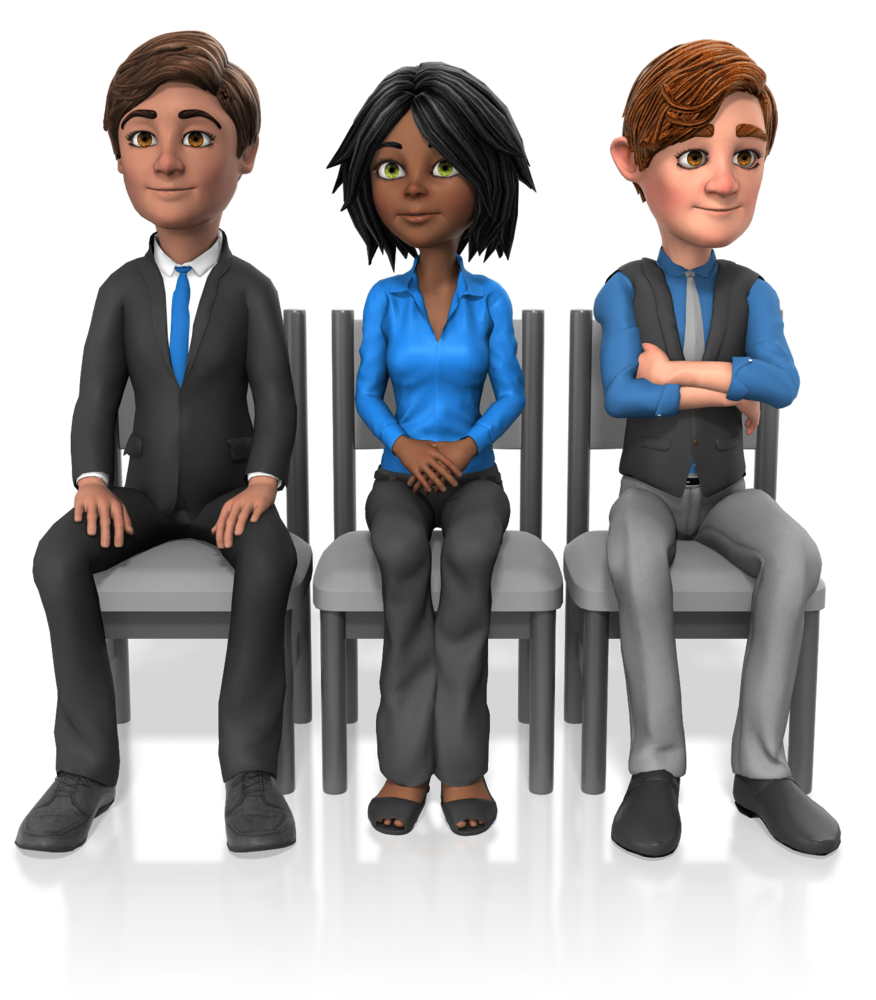 Take a seat
Notice your legs
Straighten your upper body
Arrange your arms parallel to your upper body
Gaze downward
Relax and be present
Notice your breath
[Speaker Notes: 1. Take your seat. Whatever you’re sitting on—a chair, a meditation cushion, a park bench—find a spot that gives you a stable, solid seat, not perching or hanging back.
2. Notice what your legs are doing. If on a cushion on the floor, cross your legs comfortably in front of you. (If you already do some kind of seated yoga posture, go ahead.) If on a chair, it’s good if the bottoms of your feet are touching the floor.
3. Straighten—but don’t stiffen— your upper body. The spine has natural curvature. Let it be there. Your head and shoulders can comfortably rest on top of your vertebrae.
4. Situate your upper arms parallel to your upper body. Then let your hands drop onto the tops of your legs. With your upper arms at your sides, your hands will land in the right spot. Too far forward will make you hunch. Too far back will make you stiff. You’re tuning the strings of your body—not too tight and not too loose.
5. Drop your chin a little and let your gaze fall gently downward. You may let your eyelids lower. If you feel the need, you may lower them completely, but it’s not necessary to close your eyes when meditating. You can simply let what appears before your eyes be there without focusing on it.
6. Be there for a few moments. Relax. 
7. When your posture is established, feel your breath—or some say “follow” it—as it goes out and as it goes in. Inevitably, your attention will leave the breath and wander to other places. When you get around to noticing this—in a few seconds, a minute, five minutes—return your attention to the breath. Don’t bother judging yourself or obsessing over the content of the thoughts. Come back. You go away, you come back.]
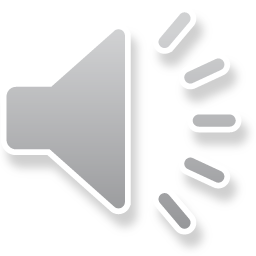 Simple Mindfulness Exercise
Turn on music that you find relaxing.
Pick out a particular instrument.
In this exercise we will be using the drum beat.
Place all of your focus on that instrument.
If you find your mind wandering, bring your attention back to that instrument.
[Speaker Notes: Works best (at least at first) with instrumental music]
Overstimulation
Overstimulation is physiological and psychological overload: an active overburdening of the senses, affecting both the physical and the mental bodies.
When we’re overstimulated, we’re feeding the body and brain more information than it can actively process.
The leading cause of overstimulation today is technology.
Symptoms include nail biting, inability to sit still, racing thoughts, insomnia, sugar cravings, headaches, digestive distress, eye strain, heart palpitations, and lightheadedness.
[Speaker Notes: Now, we’re going to talk about some of the specific issues that mindfulness can help you deal with and practice some simple exercises that you can easily do at your desk to bring mindfulness into your workday.]
Exercise: Come to Your Senses
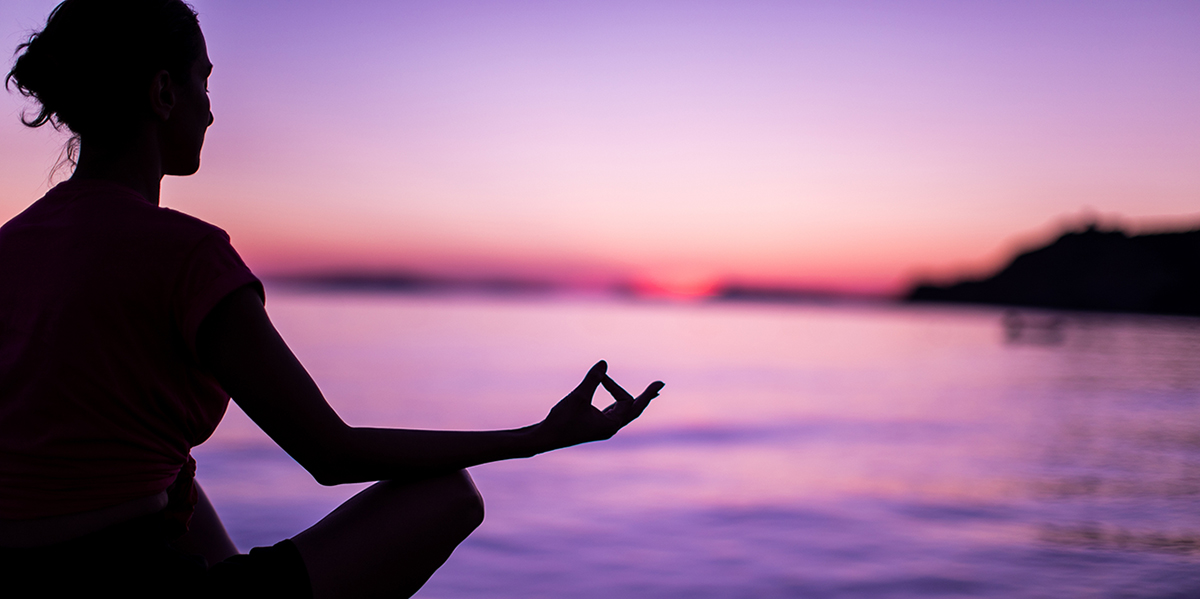 Without moving your head, what are 5 things you can see?
Close your eyes and expand your awareness. What are 4 things you can hear?
Bring your attention back to yourself. What are 3 things you can feel?
Expand your awareness. What are 2 things you can smell?
Return your focus to yourself. What is 1 thing you can taste?
[Speaker Notes: One of the keys of mindfulness is being grounded. Exercises in groundedness focus on increasing your awareness of your surroundings. 
Doing this will allow you to get out of your head and pay attention to your physical self instead of your racing thoughts. 
Bring attention to the simple and concrete.]
Anxiety and Stress
Symptoms of excessive stress:
Constantly feeling anxious and worried
Feeling irritable, agitated, and easily annoyed
Argumentative and defensive with friends and family
Restless sleeping
Low levels of energy, often waking up feeling tired
Restless and frenetic mind


Often self-critical and/or critical of others
Feeling flat and uninspired
Having difficulty concentrating
Skin rashes and conditions
Clenching your jaw muscles and grinding your teeth at night
Headaches and migraines
[Speaker Notes: Although stress originates with your thoughts, the effects are wide-reaching.
Excessive stress can have major impacts on your body and health.]
Exercise: Body Scan
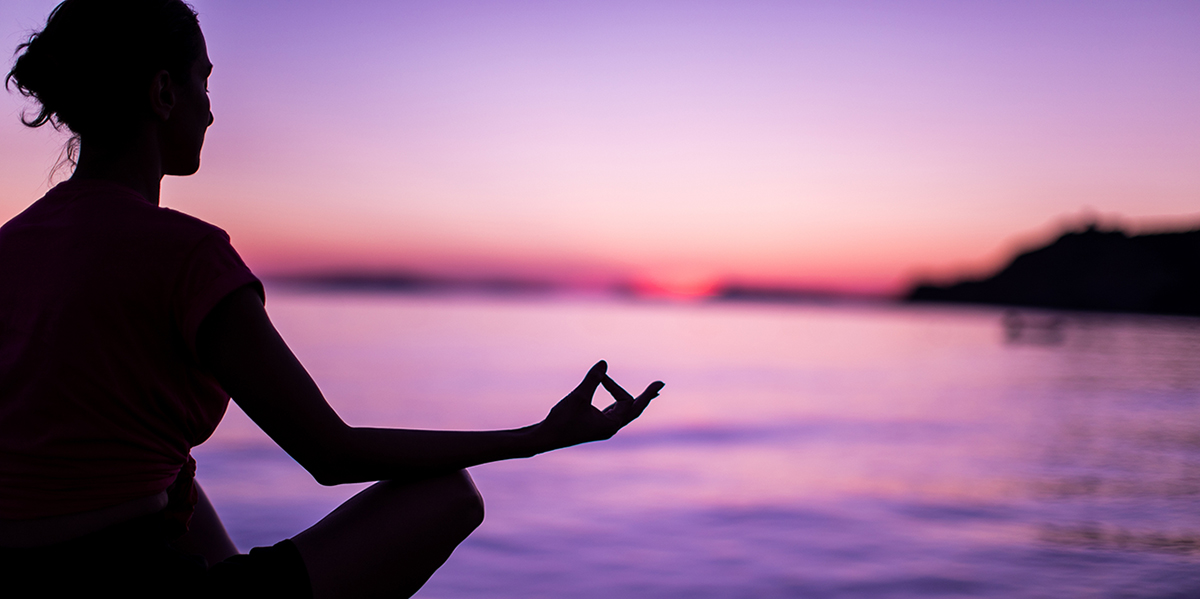 Close your eyes and focus on your fingers. Is there any tension there? Take a deep breath and release the tension.
Focus on your wrists. Is there any tension there? Take a deep breath and release the tension.

Do the same thing with your whole body, moving to your arms, shoulders, face, head, neck, chest, stomach, legs, and feet.

Another option: active muscle relaxation
[Speaker Notes: Many people find it easier to perform this activity lying down.
This version of the activity is based on “passive muscle relaxation.”
Active muscle relaxation: when focusing on your fingers take a few seconds to squeeze them into a fist as hard as you can. Then, let them go and notice how different they feel when relaxed. 
Some for other body parts: tense the muscle for a few seconds and then release.]
Lack of Focus
A study by Microsoft Canada found that our average attention span—“the amount of concentrated time on a task without becoming distracted”—was 12 seconds in 2008. 
Five years later, it was only 8 seconds: one second less than a goldfish’s. 
The average worker loses 2.2 hours of productivity per day to distractions and recovery time. Email, web, and messaging cause interruptions in work that cost the U.S. $588 billion per year.
The things that require our attention are often still and boring, such as Word documents and text-heavy web pages.
[Speaker Notes: Our ancestors evolved over millions of years to pay attention to what mattered in pre-civilization: namely, new information (about safety, weather and food) and what was moving (and therefore edible or dangerous). Our survival often depended on instantly processing these two elements.
Concentrating on what’s novel and fast is no longer as useful for our survival and success, but we’re instinctually still captured by it.
Mindfulness can help you learn to focus on things that are more still and/or boring.]
Exercise: Sharpen Your Focus
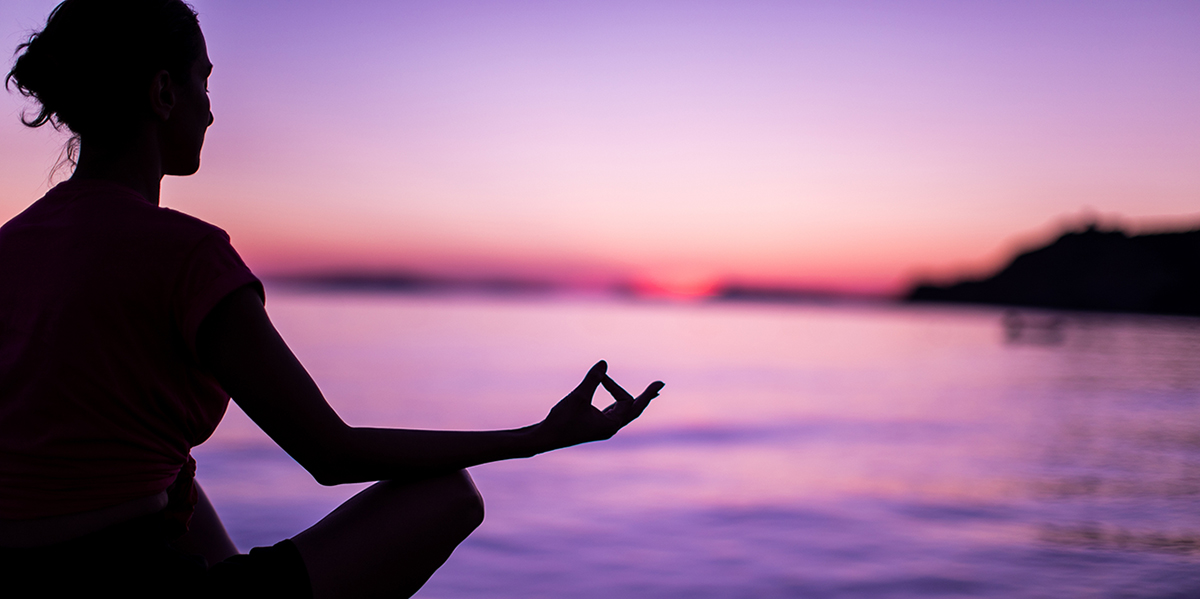 Look at an object in front of you. Focus on it intently. 
If another thought comes to your mind, push it gently away.
Loosen your gaze slightly. Allow yourself to see the area around the object while keeping the object your focus.
Now, bring the object back into intense focus.
Do this for 5 minutes.
Without moving your head or eyes, focus on something other than the object.
Bring the object back into intense focus.
Repeat for 5 minutes.
[Speaker Notes: This exercise is a little different from the others.
Not meant for a specific situation, but for regular practice to help you improve your overall ability to focus.
Begin by placing an object in front of you (could be a coffee mug, pen, or other trinket)]
Conflict
The workplace is breeding ground for conflicts because of the dynamics and interdependency of the employee-to-employee, customer-to-employee, and employee-to-vendor relationships. 
Employees in United States companies spend approximately 2.8 hours each week involved in conflict. This amounts to around $359 billion in hours paid that are filled with conflict instead of positive productivity.
Because of conflict, rates of illness and absenteeism are increased both for psychological conditions such as sleep disorders, anxiety, and depression, as well as physical conditions which are caused or exacerbated by stress such as heart disease, headaches, back pain, and gastrointestinal disturbances.
[Speaker Notes: One of the most stressful things that can happen at work: conflict
Conflicts are inevitable, but you can change how you handle them.
By altering your perspective during a conflict, you can not only reduce the negative physical and mental effects, but also create a better outcome.]
Exercise: Watch, Don’t Judge
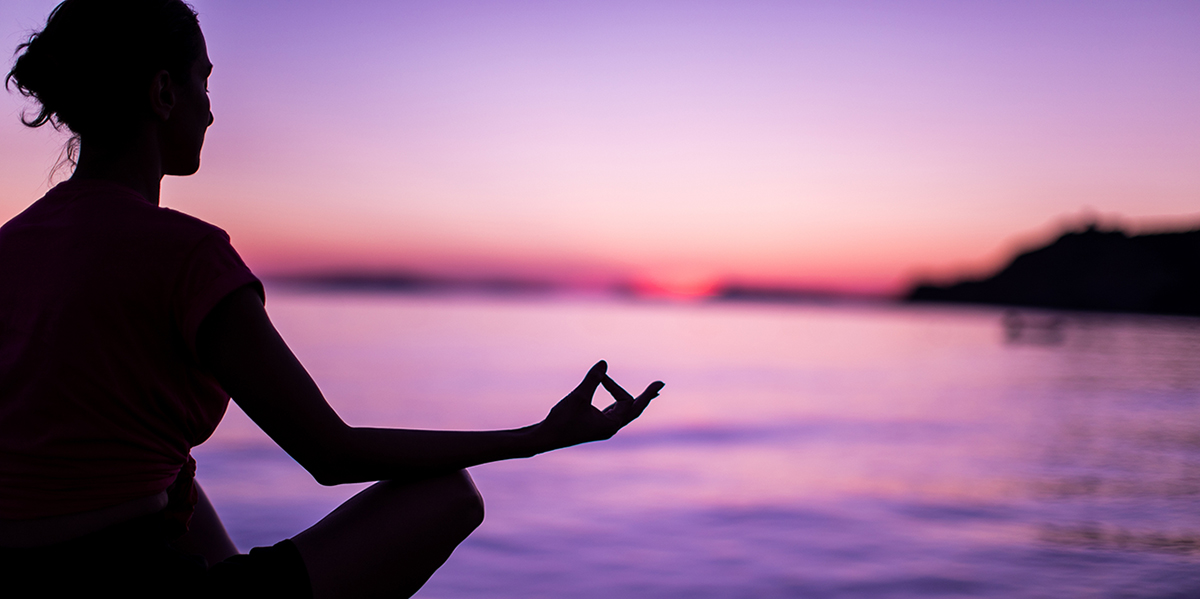 Start by focusing on your body. Is your chest tight? Are you breathing heavily? Are your palms sweaty? 
Accept these symptoms without judgment. 
Imagine that you are watching your interaction from across the room. How would you describe what is happening?
“Kimberly is looking at the floor. Robert probably thinks she isn’t listening to him.”
“Kimberly is saying ‘you’ a lot. She should use ‘I’ messages to sound less like she’s placing blame.”
Adjust your approach based on these observations
[Speaker Notes: The idea behind this exercise is to step out of your own perspective and view the conflict as an observer, not a participant. 
Pretend you’re watching a play and offering advice to the characters.]
Thought Traps
All or nothing thinking
Overgeneralization
Mental lens
Discounting the positive
Jumping to conclusions
Magnification
Emotional reasoning
Should statements
Labeling
Personalization
[Speaker Notes: Remember: you do have control over your own thoughts.
All or nothing: I didn’t perform perfectly so I must be incompetent at my job (black and white thinking)
Overgeneralization: I’ve been struggling with this skill, so I’ll never be any good at it (believe things will go on forever)
Mental lens: I did 5 things today, and one went badly, but that’s the only one I can think about.
Discounting the positive: My boss gave me good feedback on my writing, but I know I’m  a terrible writer, so she must be lying. (Discount positive facts that contradict negative beliefs)
Jumping to conclusions: I have gotten poor feedback from one person, so I know I did terribly. (drawing conclusions with minimal info)
Magnification: I didn’t do well on that assignment, so I’m going to get fired and be unable to get a new job and probably end up homeless (exaggerate importance of problem)
Emotional reasoning: I get anxious at work, so I must be a terrible employee (use emotions to justify negative assumptions)
Should statements: I should be further along in my career by now, so I must be a failure (judge yourself based on how you think you should be)
Labeling: I’m struggling with this task, so I must be an idiot (labeling yourself based on current struggles)
Personalization: We haven’t been getting many customers lately, so I must be bad at customer service (blame self for things you have no control over)]
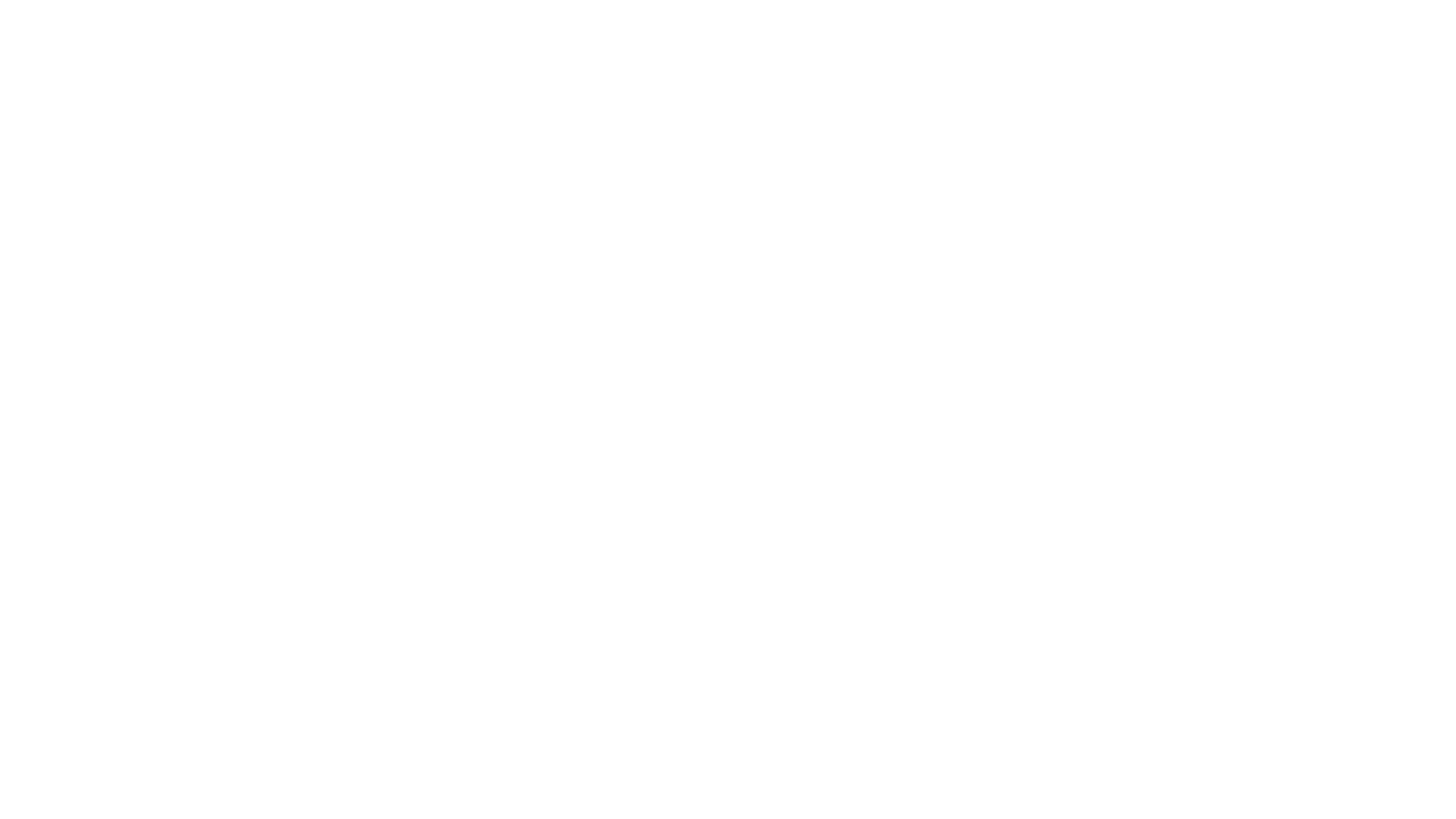 Avoiding Thought Traps
Ask yourself, “What am I thinking right now?”
Determine if it is a thought trap.
Acknowledge that you are simply having a thought and that the thought doesn’t reflect reality.
Replace the thought with something you know is 100% true and objective.
[Speaker Notes: I didn’t perform perfectly so I must be incompetent at my job / I made a few mistakes, but I did other things well.
I’ve been struggling with this skill, so I’ll never be any good at it / This skill is difficult, but I’m working on improving.
I did 5 things today, and one went badly. / I did 4 things well today.
My boss gave me good feedback on my writing, but I know I’m  a terrible writer, so she must be lying. / I got good feedback today.
I have gotten poor feedback from one person, so I know I did terribly. / One person gave poor feedback, but I don’t know yet how the others feel.
I didn’t do well on that assignment, so I’m going to get fired and be unable to get a new job and probably end up homeless / This assignment didn’t go well, but I have done well on others.
I get anxious at work, so I must be a terrible employee. / Anxiety is something I struggle with.
I should be further along in my career by now, so I must be a failure / I’ve worked hard to get where I am and will continue to do so.
I’m struggling with this task, so I must be an idiot. / This task is difficult, but I’m trying my best. 
We haven’t been getting many customers lately, so I must be bad at customer service / Things are slow right now, but I don’t know why.]
Moving Forward
Many people grow frustrated with mindfulness because they are still focusing on expectations, rather than simply seeing how things really are. 
The best way to practice mindfulness is to just practice. When you catch yourself making assumptions about how the practice might benefit you, just notice that expectation and let it dissolve.
While some studies show various benefits from a consistent mindfulness practice in only 8 weeks, this doesn’t mean that your problems immediately disappear.
But even if you are struggling, don’t give up. You can be mindful even in the midst of doubt and frustration.
[Speaker Notes: Important to remember that this is a practice.
The only way to get better is to do it regularly.]
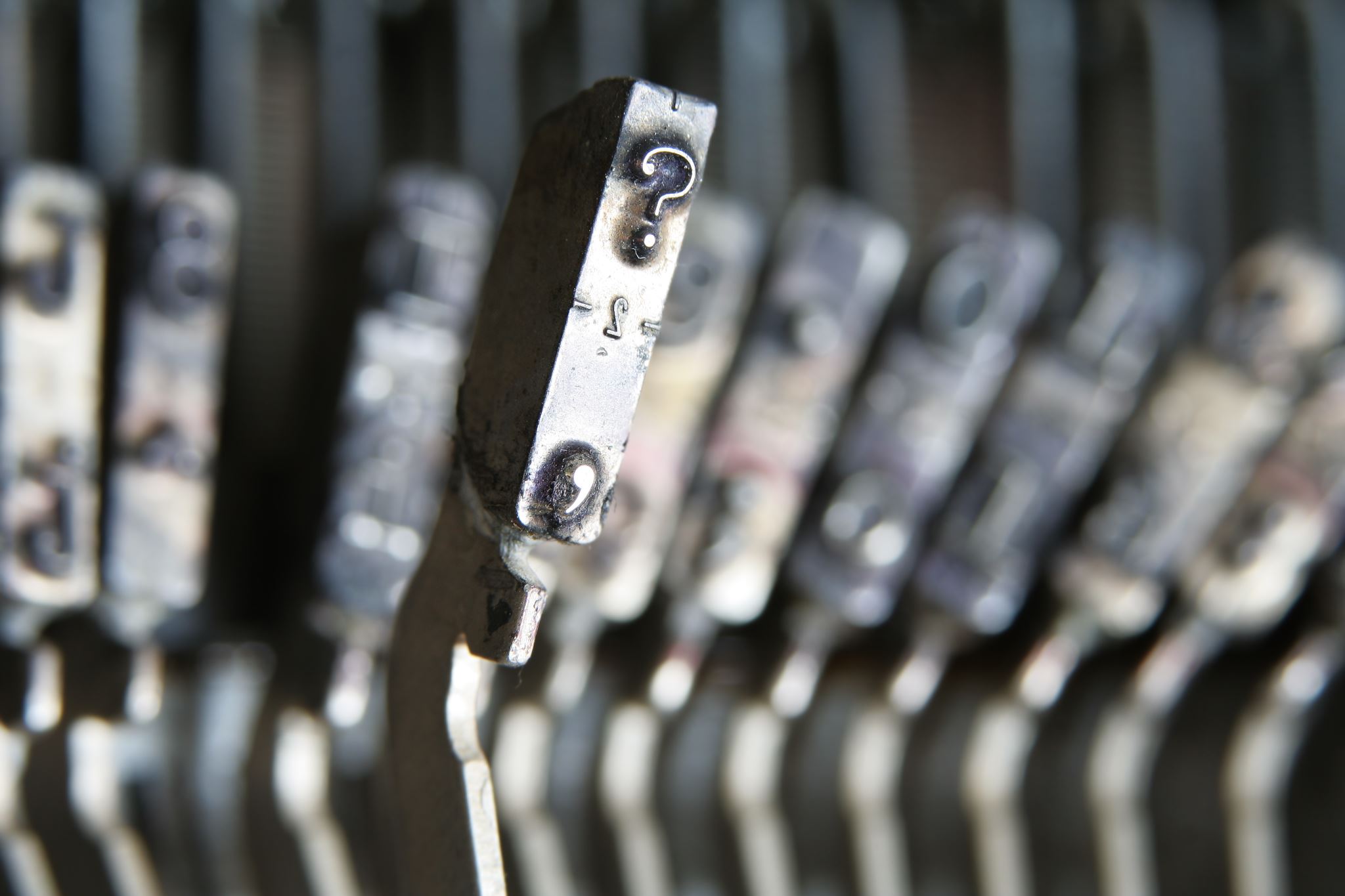 Questions?